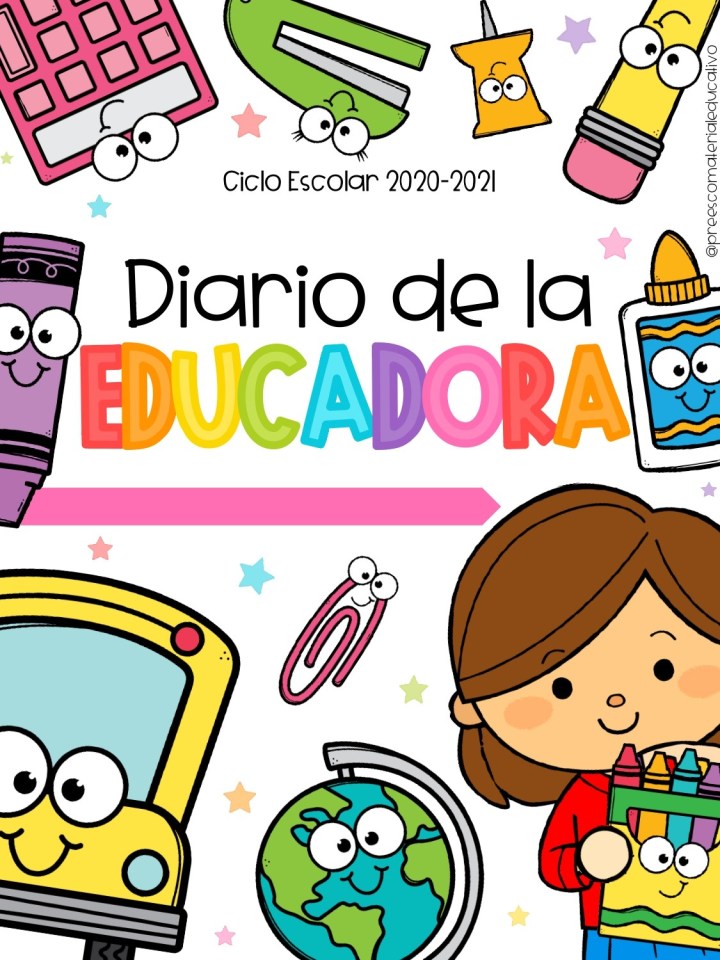 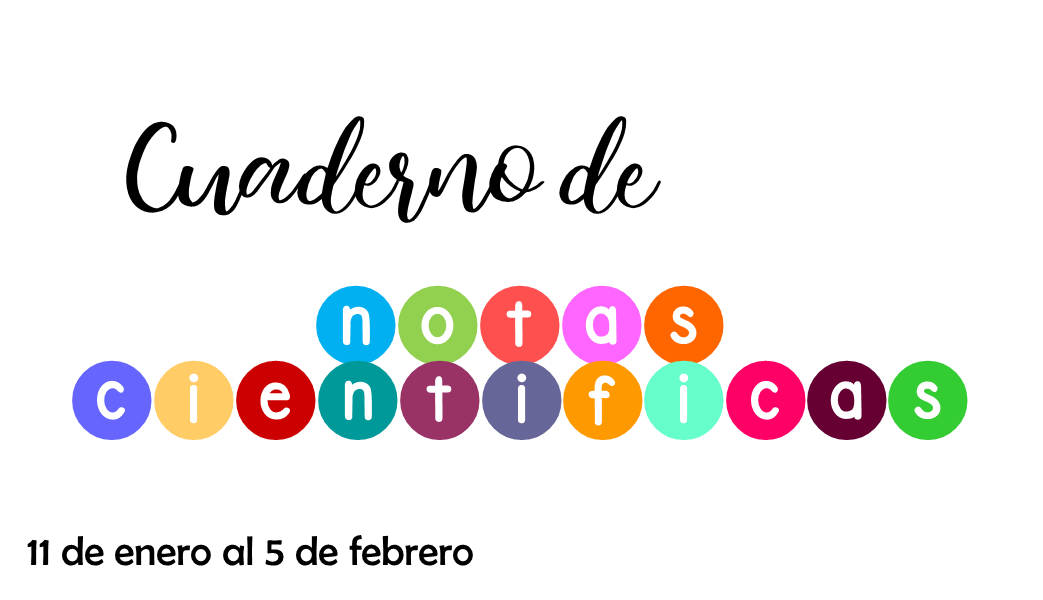 01 de marzo
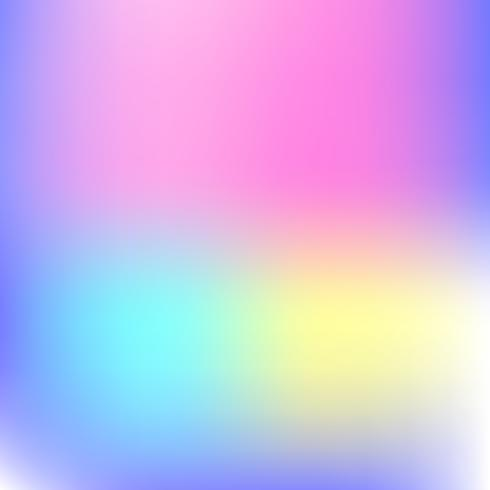 Semana 25
Plantas
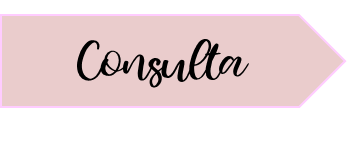 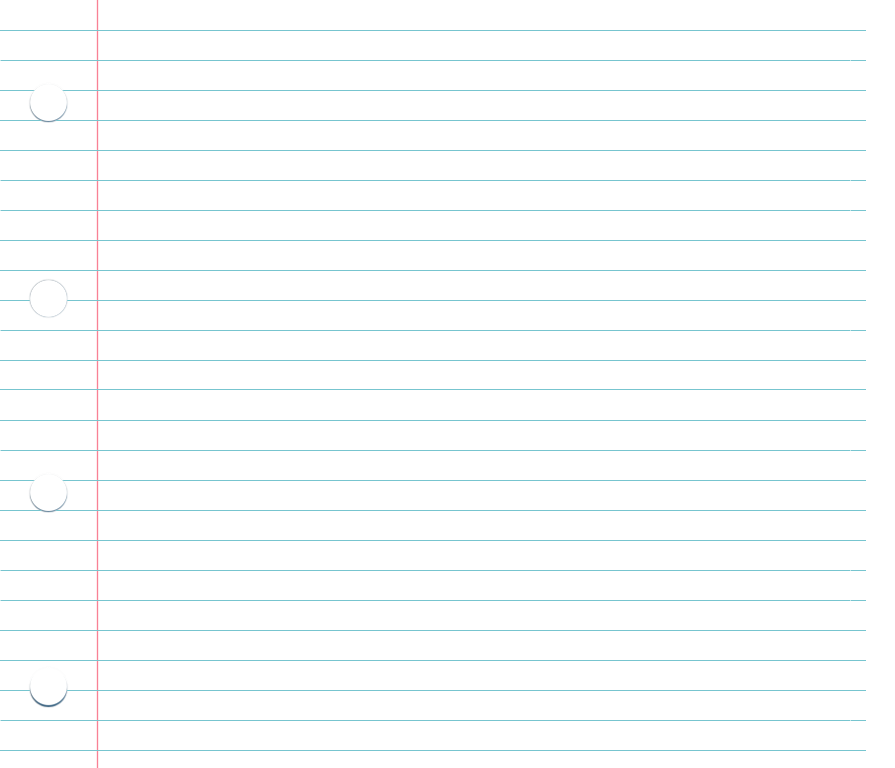 Las plantas son los seres vivos miembros del reino vegetal o phylum plantae. Se trata de organismos autótrofos, desprovistos de capacidad de movimiento, y compuestos principalmente de celulosa. Los árboles, la maleza, el césped, las algas y los arbustos, son todos miembros de este reino de la vida.
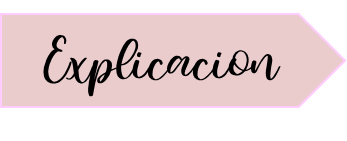 Las plantas son seres vivientes: nacen, se alimentan, crecen, respiran, se reproducen, envejecen y mueren. Para llevar a cabo estas funciones, la mayoría de las plantas ha desarrollado un organismo compuesto de raíces, tallo y hojas. Además, muchas de ellas tienen flores, frutos y semillas.
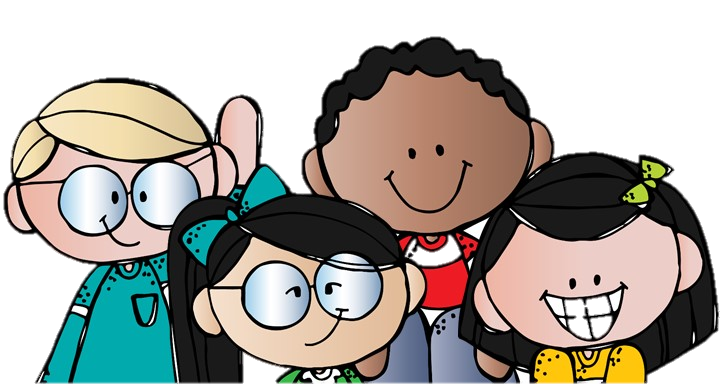 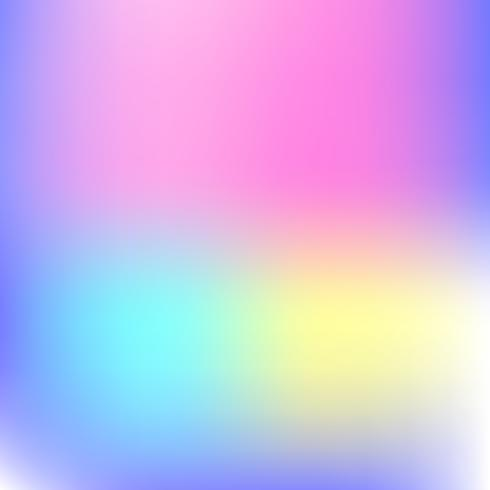 Semana 25
Nutrición
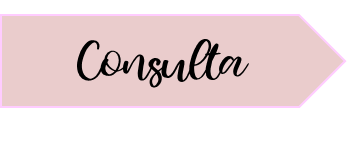 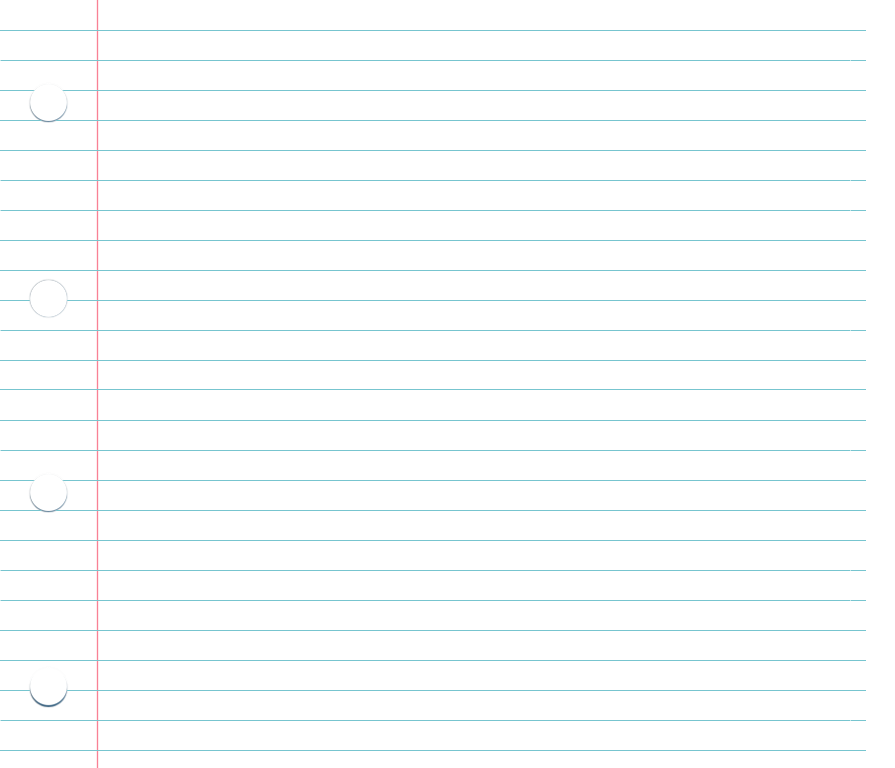 La nutrición es la ingesta de alimentos en relación con las necesidades dietéticas del organismo. Una buena nutrición (una dieta suficiente y equilibrada combinada con el ejercicio físico regular) es un elemento fundamental de la buena salud.
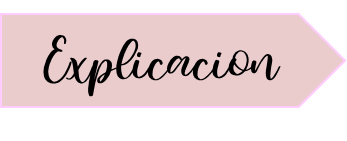 La nutrición es el estudio de los alimentos y la manera en que éstos funcionan en tu cuerpo. La nutrición incluye los elementos que contiene la comida, como las vitaminas, las proteínas, las grasas y demás.
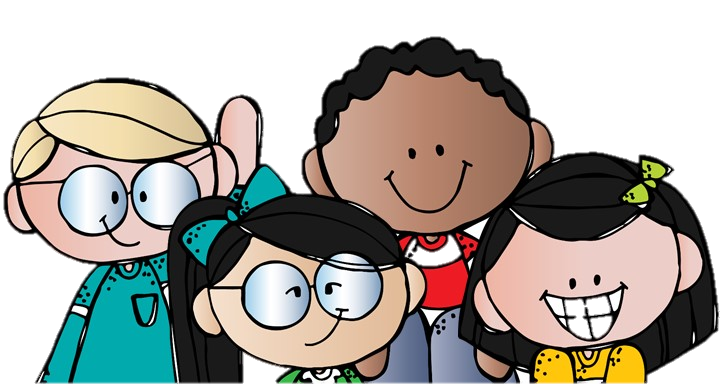 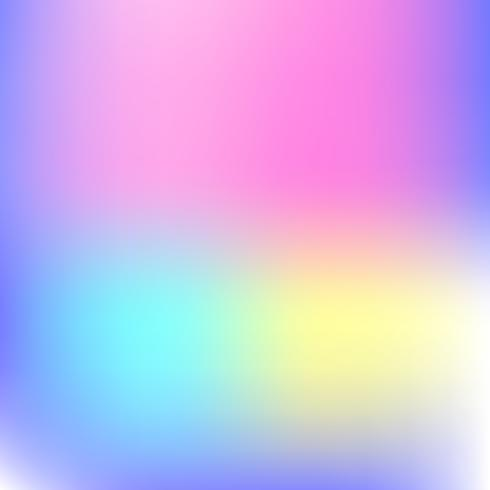 Semana 25
Germinación
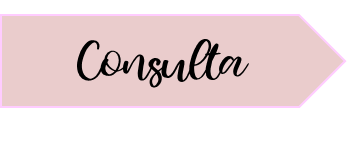 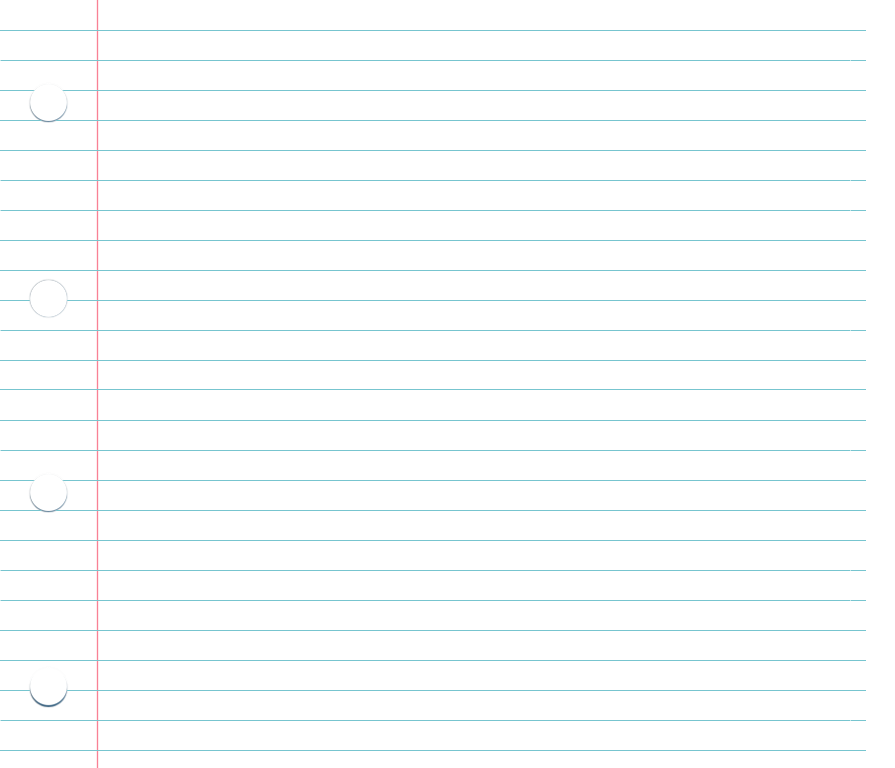 La germinación es el proceso mediante el cual una semilla se desarrolla hasta convertirse en una nueva planta. Este proceso se lleva a cabo cuando el embrión se hincha y la cubierta de la semilla se rompe. Para lograr esto, toda nueva planta requiere de elementos básicos para su desarrollo: luz, agua, oxígeno y sales minerales.
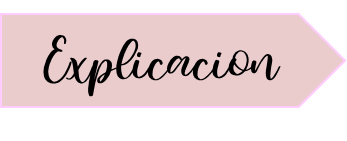 La germinación es el proceso mediante el cual una semilla se desarrolla hasta convertirse en una planta.
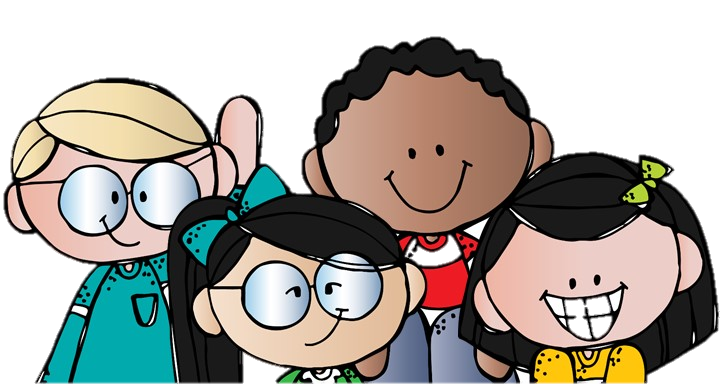 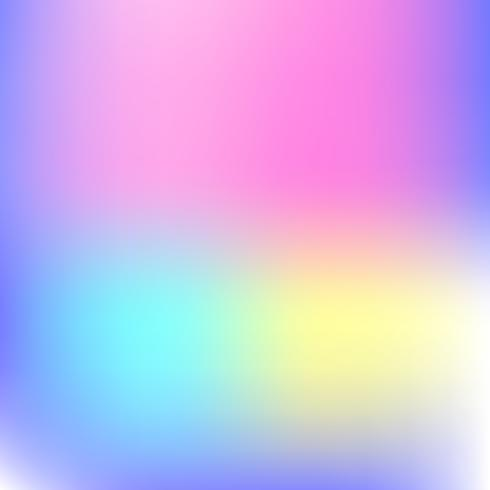 Semana 26
Emociones
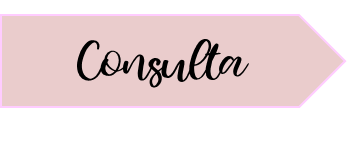 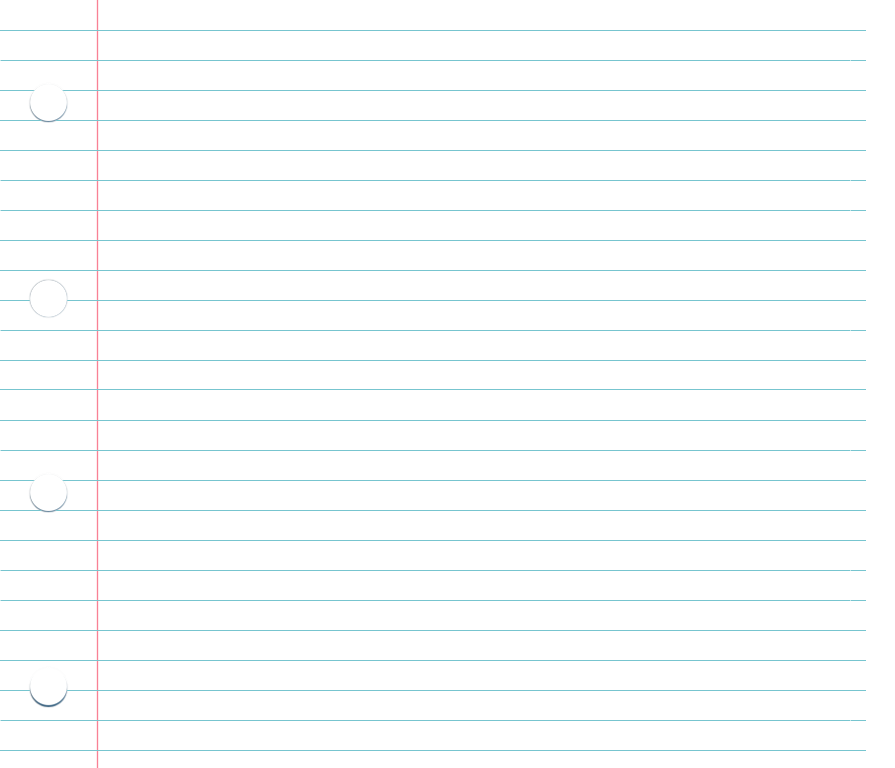 Las emociones son reacciones psicofisiológicas que representan modos de adaptación del individuo cuando percibe un objeto, persona, lugar, suceso o recuerdo importante.
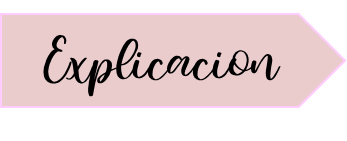 Las emociones son estados internos caracterizados por pensamientos, sensaciones, reacciones fisiológicas y conductas que son subjetivos. Son universales, propias del ser humano y sirven, entre otras cosas, para comunicarnos con los demás.
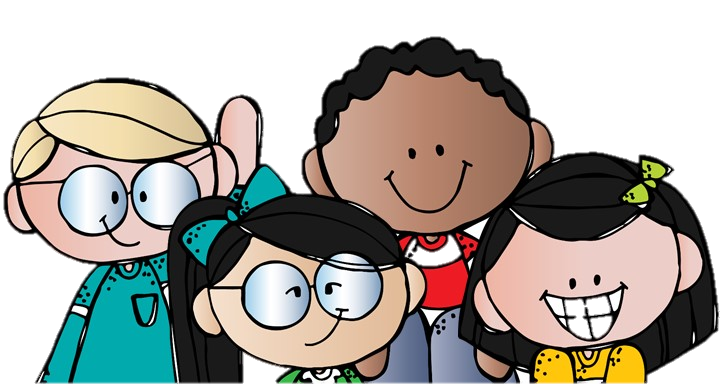 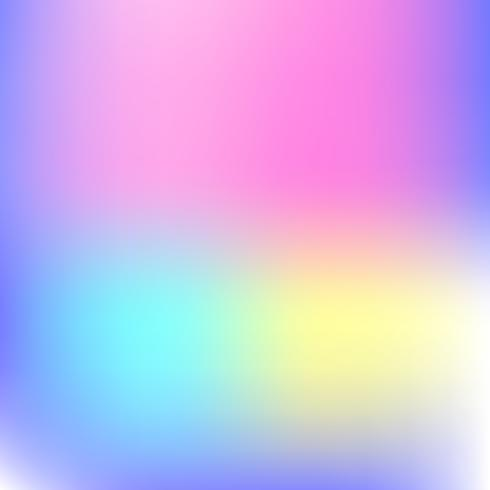 Semana 26
Inteligencia emocional
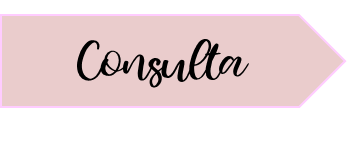 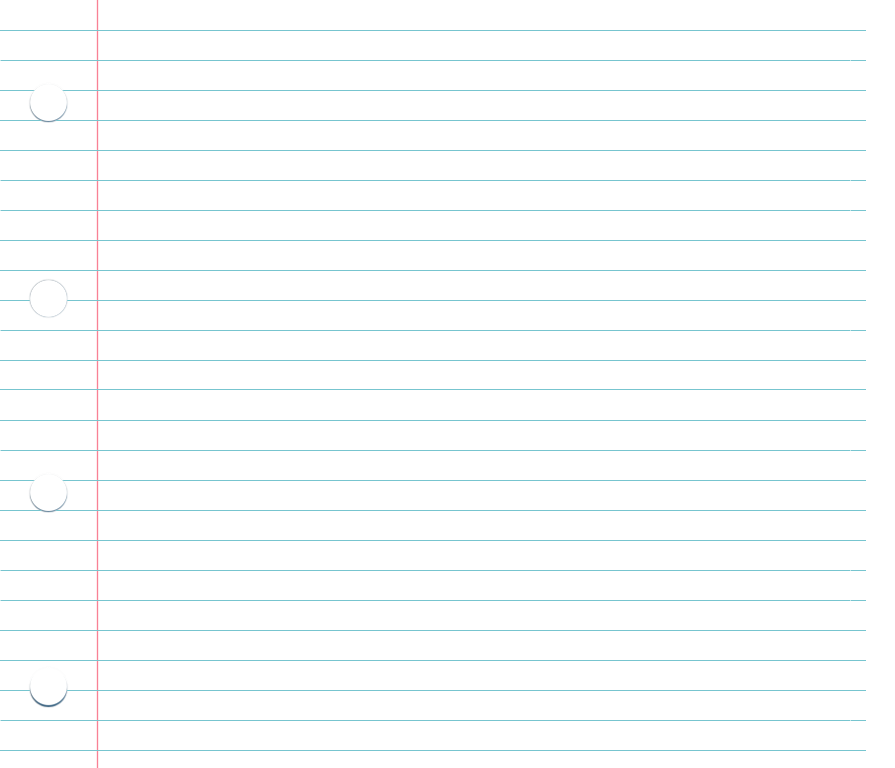 Inteligencia emocional es un constructo que se refiere a la capacidad de los individuos para reconocer sus propias emociones y las de los demás, discriminar entre diferentes sentimientos y etiquetarlos
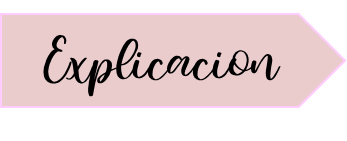 Se refiere a la capacidad de conocer, discriminar y gestionar las emociones propias y ajenas, e integrar ese conocimiento en el nivel de pensamiento y conducta.
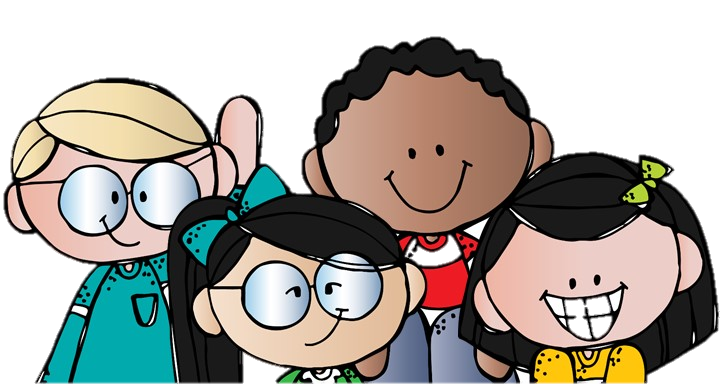 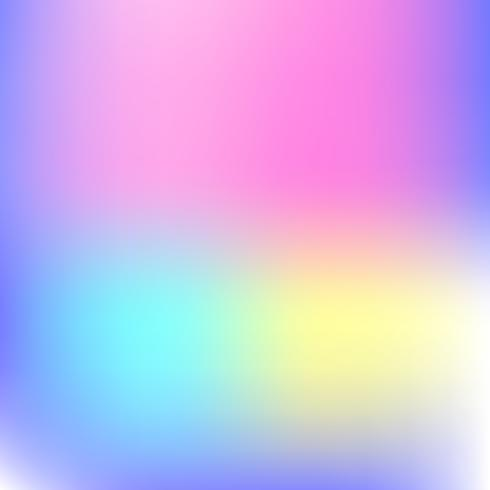 Semana 26
Expresión artística
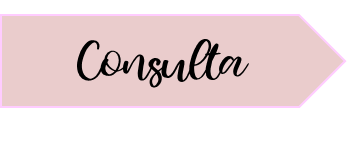 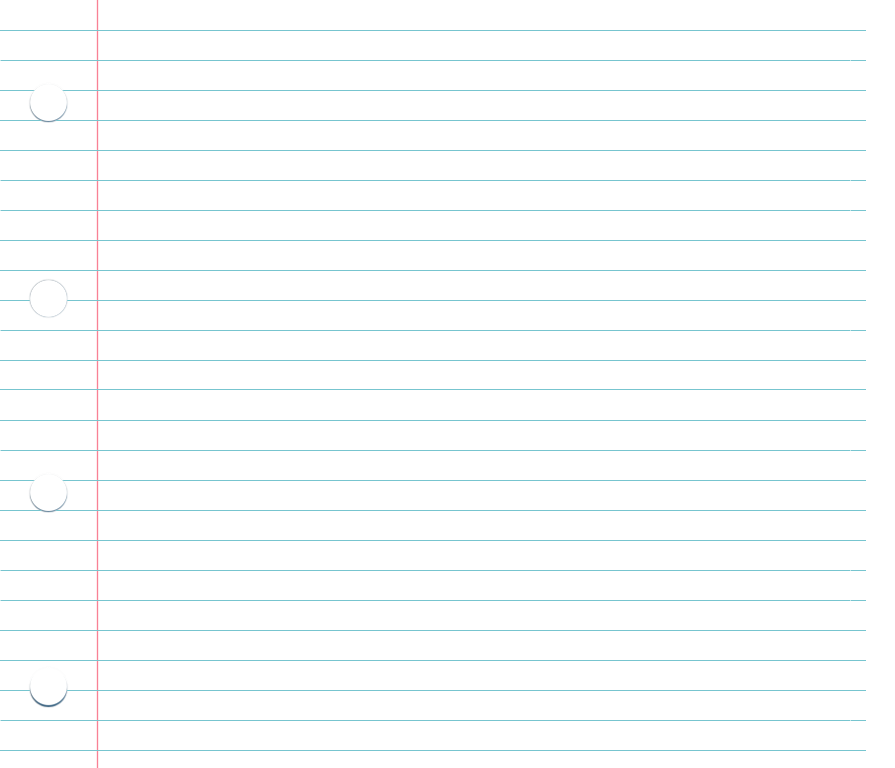 La expresión artística es la canalización de ideas y sensaciones intelectuales hacia el exterior y hacia los demás mediante una disciplina artística. ... No sólo me refiero a ideas, sino a emociones.
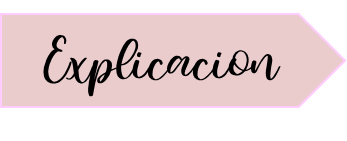 Es la que permite a los individuos expresar sus sentimientos e ideas a través del arte y esta ayuda a que los individuos desarrollen su actividad, también permite expresar lo que se siente de todo lo que nos rodea..
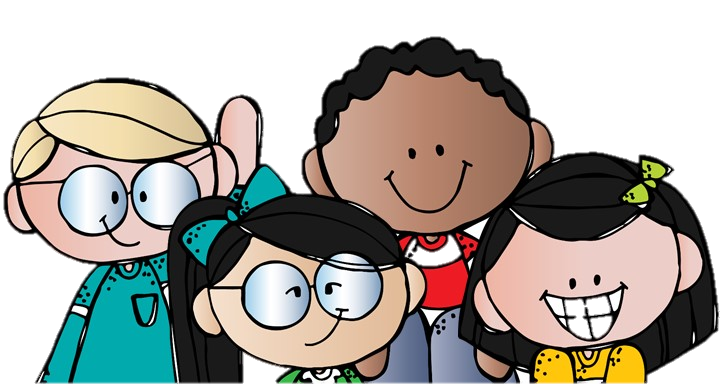